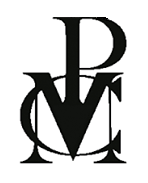 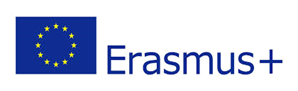 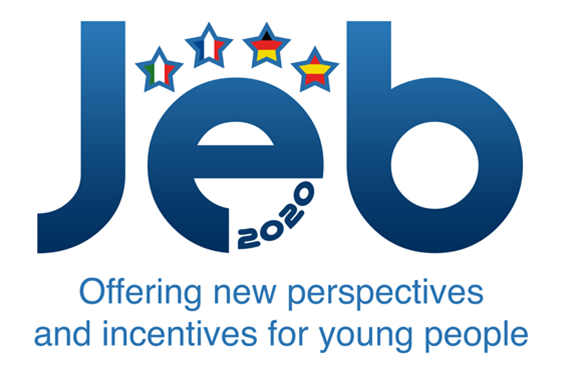 “Europe 2020: Offering new Perspectives and Incentives                  for Young People”
 KA201 : Strategic Partnership (school to school) 2014-2017

2nd Project Meeting (Short-term Exchange)
In Baza – Spain – at IES Pedro Jiménez  Montoya  
from 11 to 16 April 2016
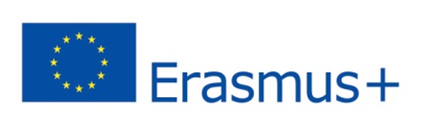 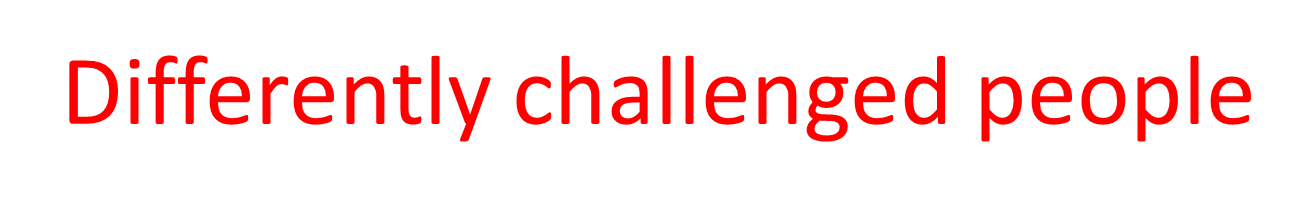 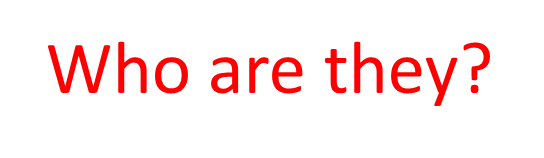 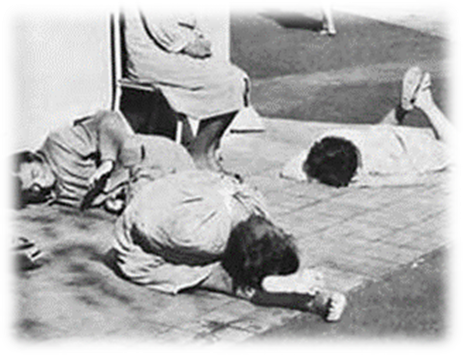 - People affected by physical, mental, sensorial disability;

- Widows, orphans, disabled for work, victims of terrorrism 
    and of organized criminality;

- Ex inpatient of psychiatric hospitals;

- Subjects in psychiatric treatment;

- Ex drug and alcohol addicts

- People detained in prisons admitted to work outside
     jails as an alternative measure of detention
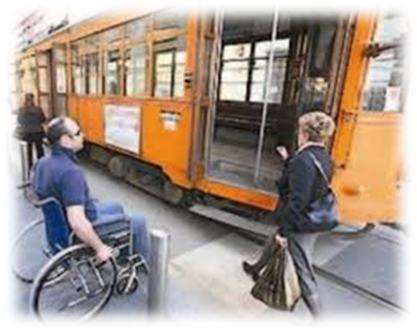 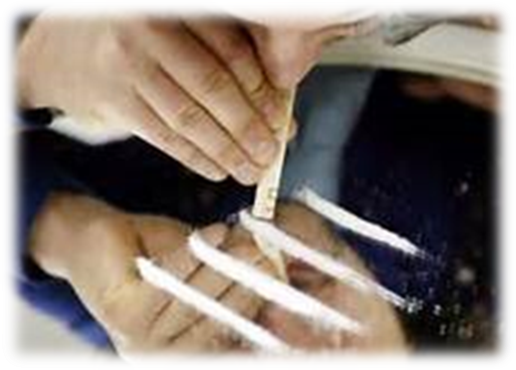 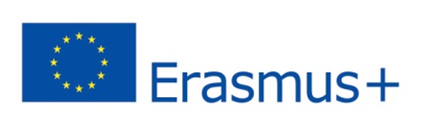 People affected by disability
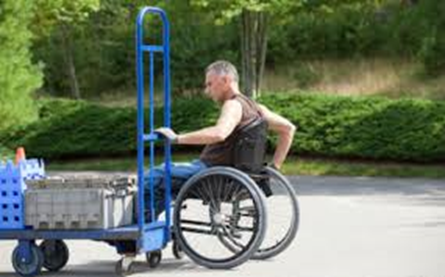 Can they work?
Law 68/99 defines the disabled that can enter the 
     labour market in specific contexts:
- civil disabled  with a certified legal disability 
(stated by the ASL – Local Sanitary Institution) above 45%;

- working disabled with a certified legal disability 
(stated by ASL) above 33%;

-deaf, blind, deaf and dumb  with a certified legal category 
(stated by ASL) from 8 to 1
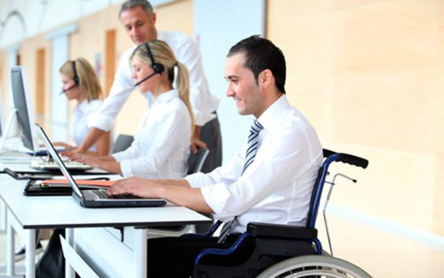 to see the disabled effective capacity to work and their eventual working context
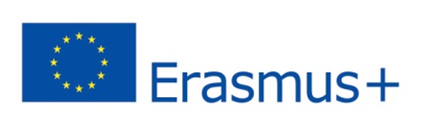 People affected by disability
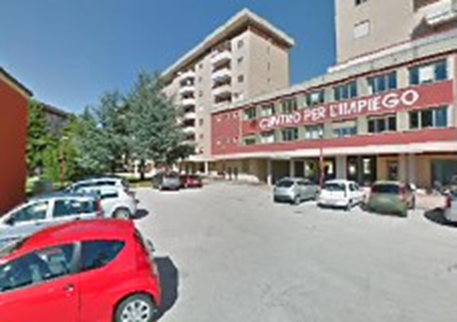 How can they find a job?
- They have to enrol  in the protected categories lists 
  of the  Provincial Employment Center;

- employees find the most suitable solution both for  the disabled  candidate, considered as an   
  active and productive worker, and the public institution or private firm offering vacancies;  
 
- the disabled can also be called directly by the employer, 
   after checking the public list (employers have a limited 
                      number of direct  calls);

- once disabled are enlisted they can find a job even
           online (www.categorieprotette.it)
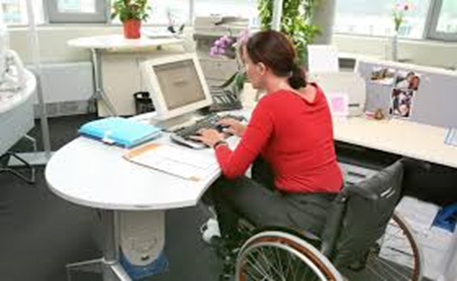 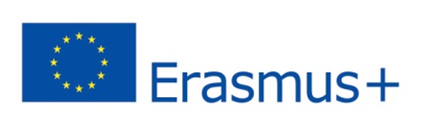 People affected by disability
Are there any employment priorities for disabled?
Both public and private enterprises are obliged to employ disabled enlisted in protected
               categories according to  their size:


                                                        A disabled per 35 employees;

                                                   
                                                      two disabled per 50 employees;

                                  
                 7%  of disabled  for more than 50 employees and 1% for their family members
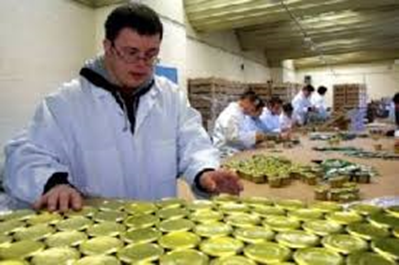 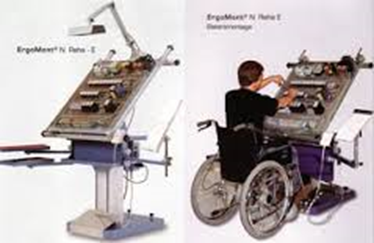 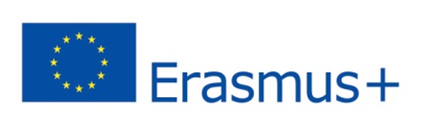 People affected by disability
How many disabled were employed
                                     in Italy during 2013 and 2014?
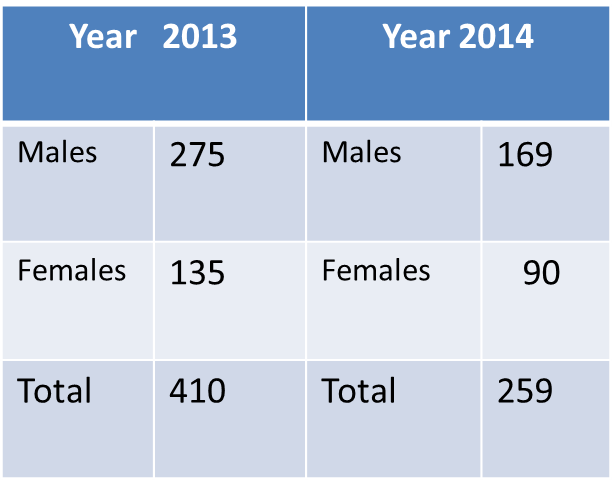 Istat
Really few, as many companies instead of employing disabled prefer paying fines
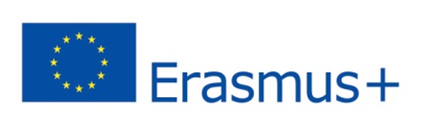 Disabled and differently challenged people
What does Government do to favour those people’s employment?
Stability Law/2015 offers employers a lot of incentives and bonuses if they employ:

- young people (15-29 ) for indefinite time;

- women who had no work for 24 months;

- differently challenged people in social cooperatives;

- disabled people listed in protected categories;

- workers over 50 and others
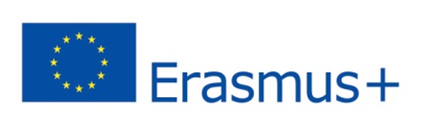 Disabled and differently challenged people
And municipalities?
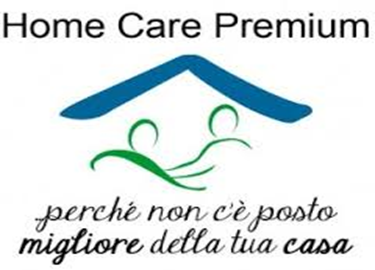 The municipality of Campobasso, together with other 24 ones, aims at:

- abolishing barriers and in providing social inclusion;

- contrasting poverty and marginalization;

- fostering the full integration of the disabled;

- providing socio – educational  measures to contrast  addictions,                                             measures  for ex prisoners, and immigrants;

- providing home care for the elderly
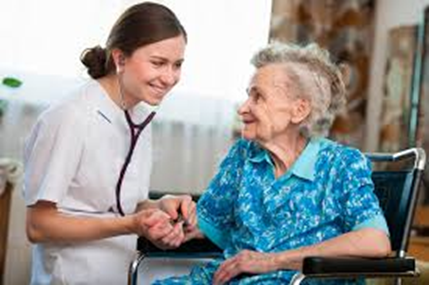 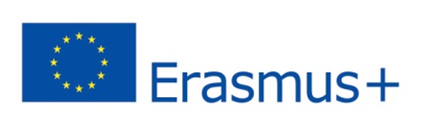 Disabled and differently challenged people
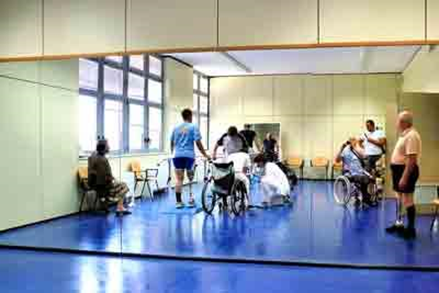 And municipalities?
- the municipality of Campobasso provides 
home care for elderly people 



                                                                   - school assistance and transport for disabled students
                                                                         - There are also NGOs as the socio-educational center 
                                                                     “Peter Pan” that offers disabled to experiment
                                                                         laboratorial activities outside school 
                                                                           for ceramics, carpentry, etc
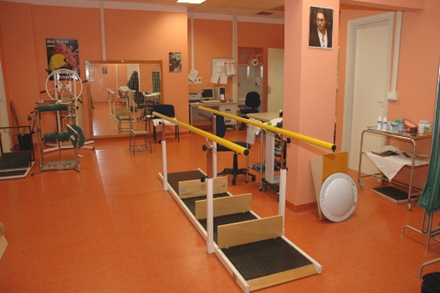 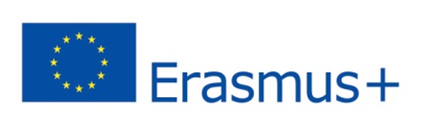 Disabled and differently challenged people
And municipalities?
The NGO Socio - educational Center “G.Palmieri”  in Campobasso, that  aims at making  mental disabled, aged 18-35, more autonomus  to manage money, to catch a bus, and  to try to make them   active and productive social sources to be employed in social cooperatives. 
 This Cented is financed by the Region  and by the disabled families  €30 per month.
Inserire foto dell’Assistente sociale  (social   worker) : Attilio Buccino
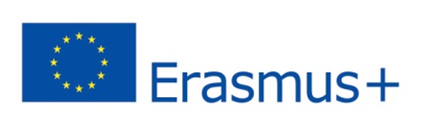 Disabled and differently challenged people
Then there is the Socio-cooperative
 “Laboratorio Aperto” for mentally
   disabled led by Ms Patrizia Russo.     Inserire video.
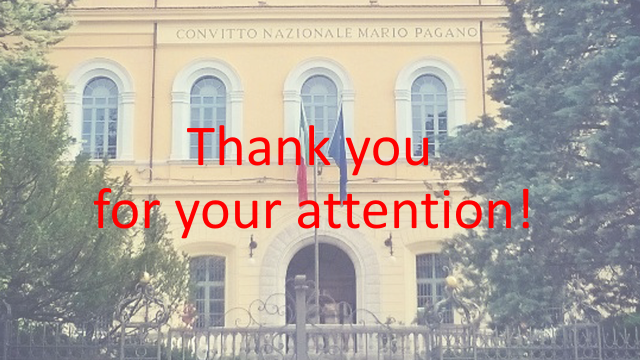